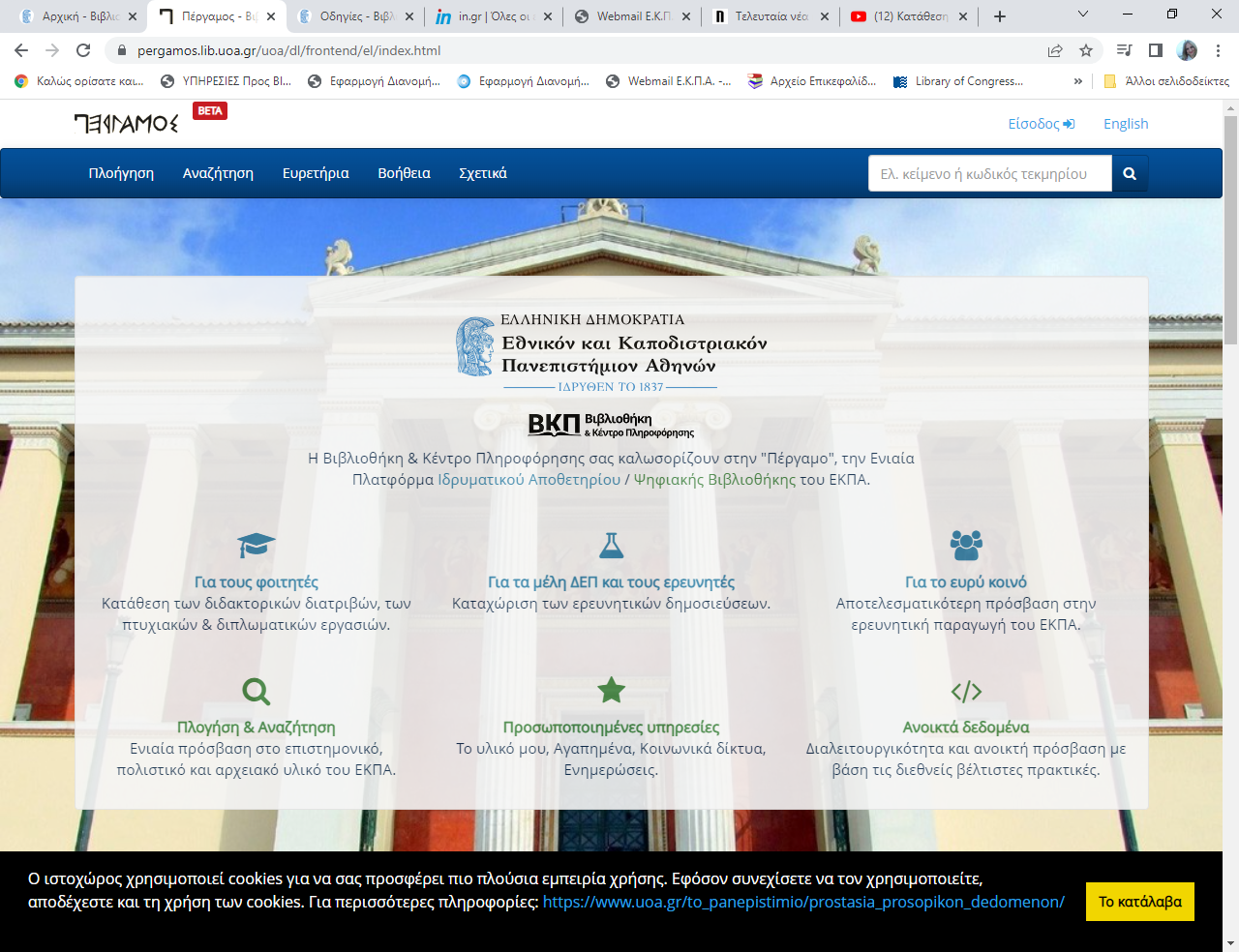 Τίτλος Lorem Ipsum
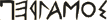 ΕνιαΙα ΠλατφΟρμα Ιδρυματικοy ΑποθετηρΙου και ΨηφιακΗς ΒιβλιοθΗκης για το ΕΚΠΑ
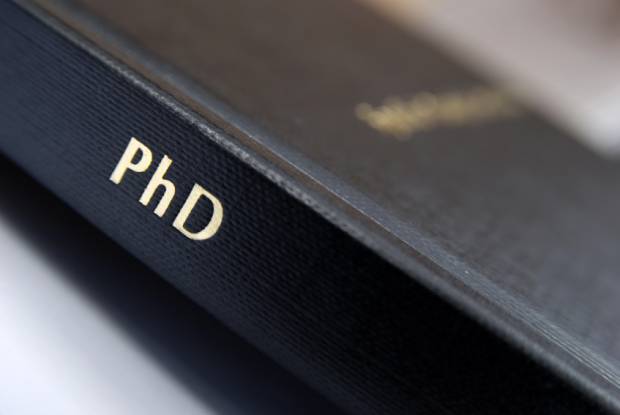 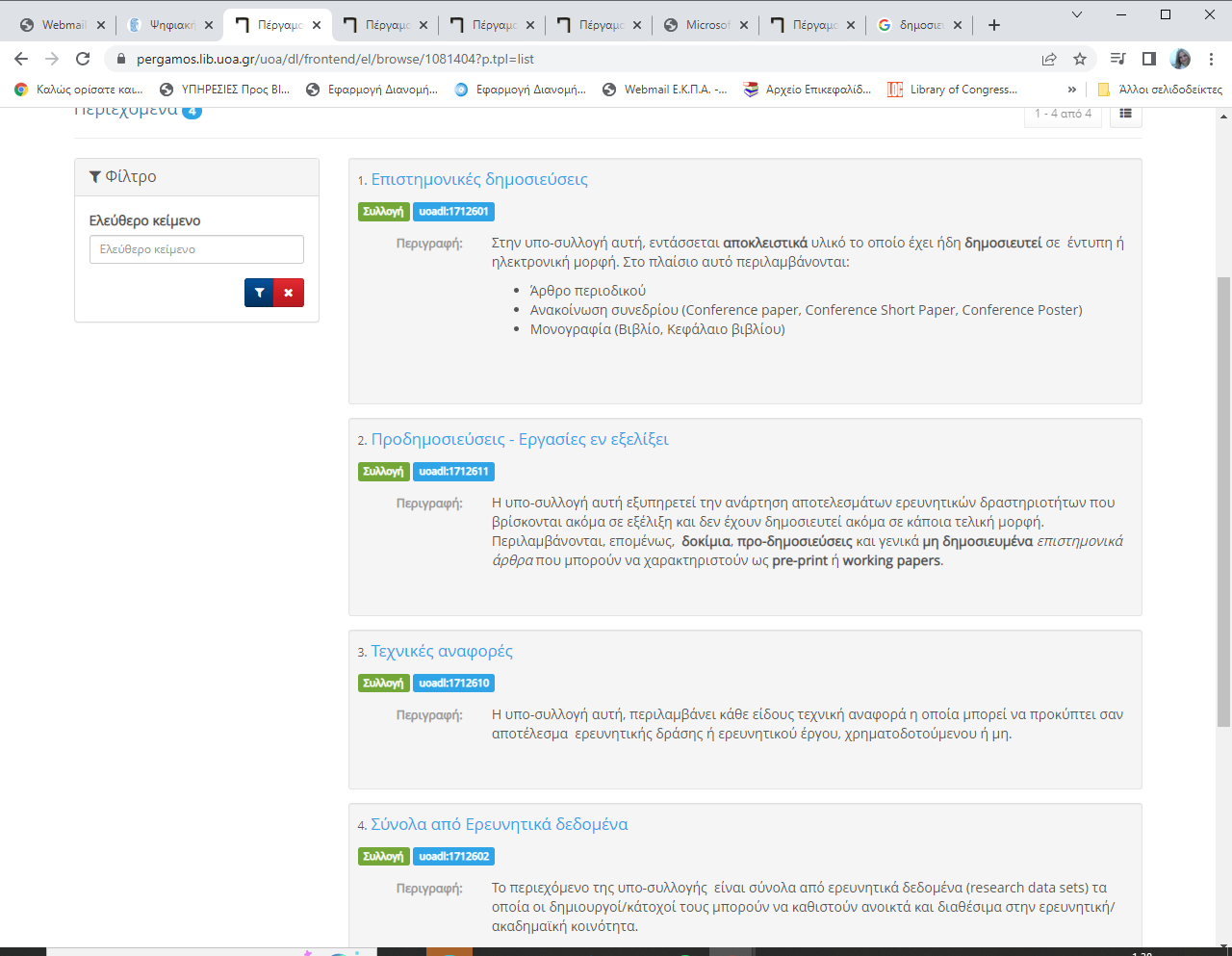 Η  πλατφόρμα περιλαμβάνει ψηφιακές συλλογές του ΕΚΠΑ. Συγκεκριμένα:1. Πτυχιακές και Διπλωματικές Εργασιές & Διδακτορικές Διατριβές2.  Παλαιές ψηφιακές συλλογές του ΕΚΠΑ3.  Επιστημονικές δημοσιεύσεις και άλλο ερευνητικό υλικό
3
1
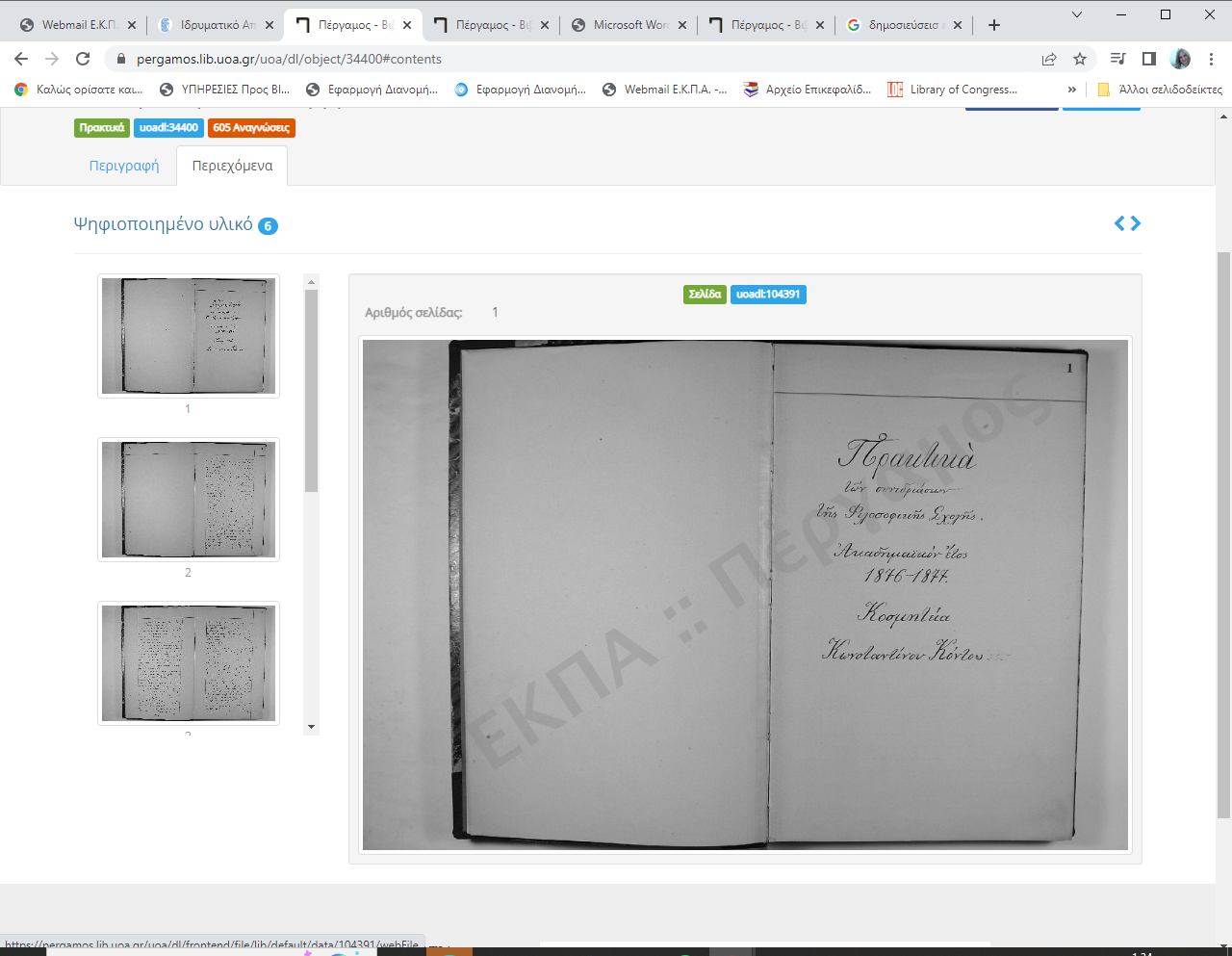 ΠΡΟΣΟΧΗ:
Σταδιακά θα δίνεται πρόσβαση σε πρόσθετες συλλογές, καθώς και σε νέες  υπηρεσίες και λειτουργίες.
2
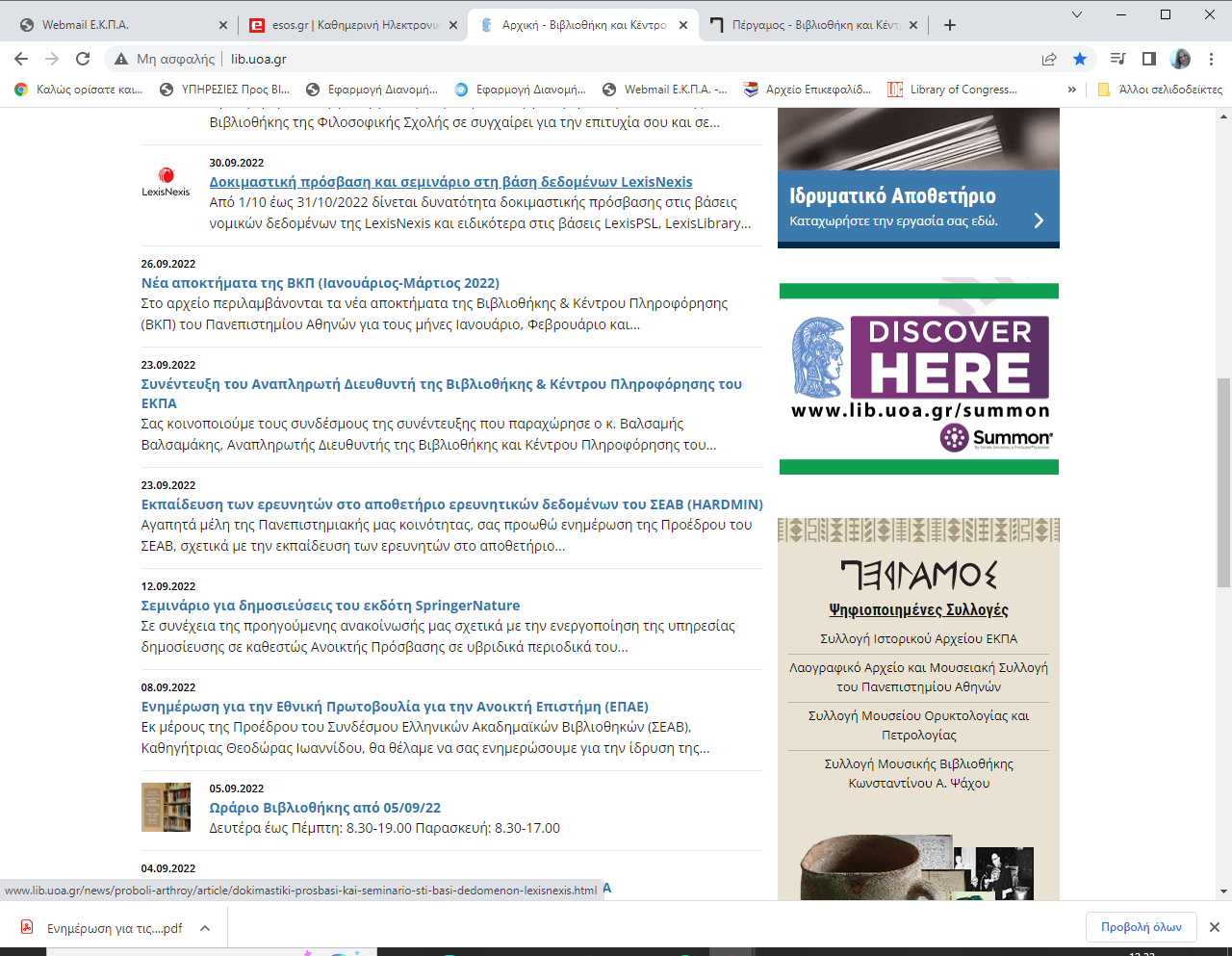 Από την κεντρική σελίδα των Βιβλιοθηκών  (www.lib.uoa.gr) επιλέγετε: 1. «Ιδρυματικό Αποθετήριο» , εάν θέλετε να καταθέσετε την εργασία σας, ή,2. «Πέργαμος», εάν θέλετε να πλοηγηθείτε στο περιεχόμενο της πλατφόρμας
1
2
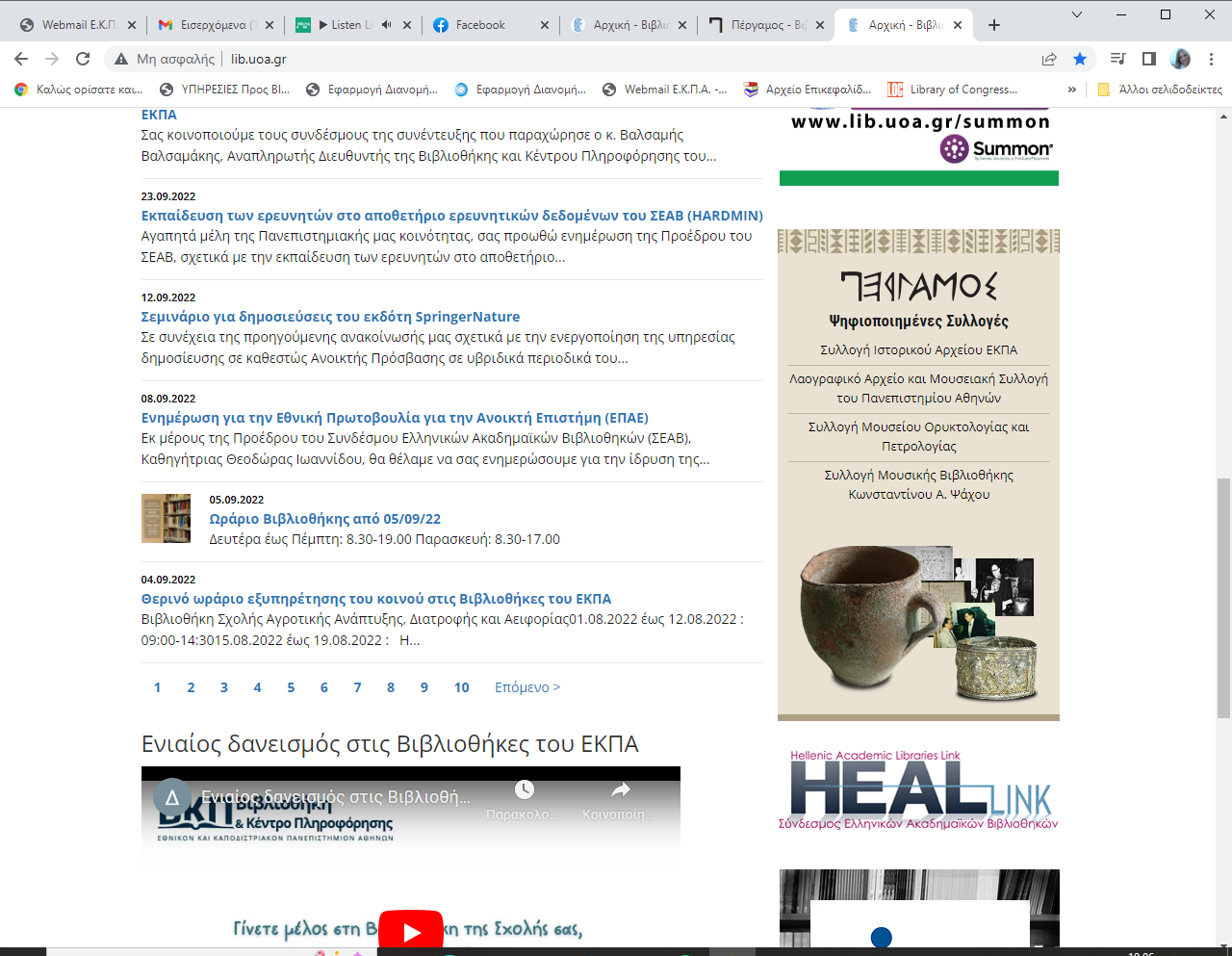 Αφού πατήσουμε την επιλογή «Πέργαμος» από την αρχική σελίδαμεταφερόμαστε στην οθόνη ΠΛΟΗΓΗΣΗΣ της πλατφόρμας:Στην μπλε μπάρα δίνονται οι επιλογές ΑΝΑΖΗΤΗΣΗΣ υλικού :
Α. ΠΛΟΗΓΗΣΗ  (ή ΠΕΡΙΕΧΟΜΕΝΑ)
Β. ΑΝΑΖΗΤΗΣΗ (δίνονται συγκεκριμένα πεδία αναζήτησης υλικού)
Γ.  ΕΥΡΕΤΗΡΙΑ
Δ. ΕΛΕΥΘΕΡΟ ΚΕΙΜΕΝΟ
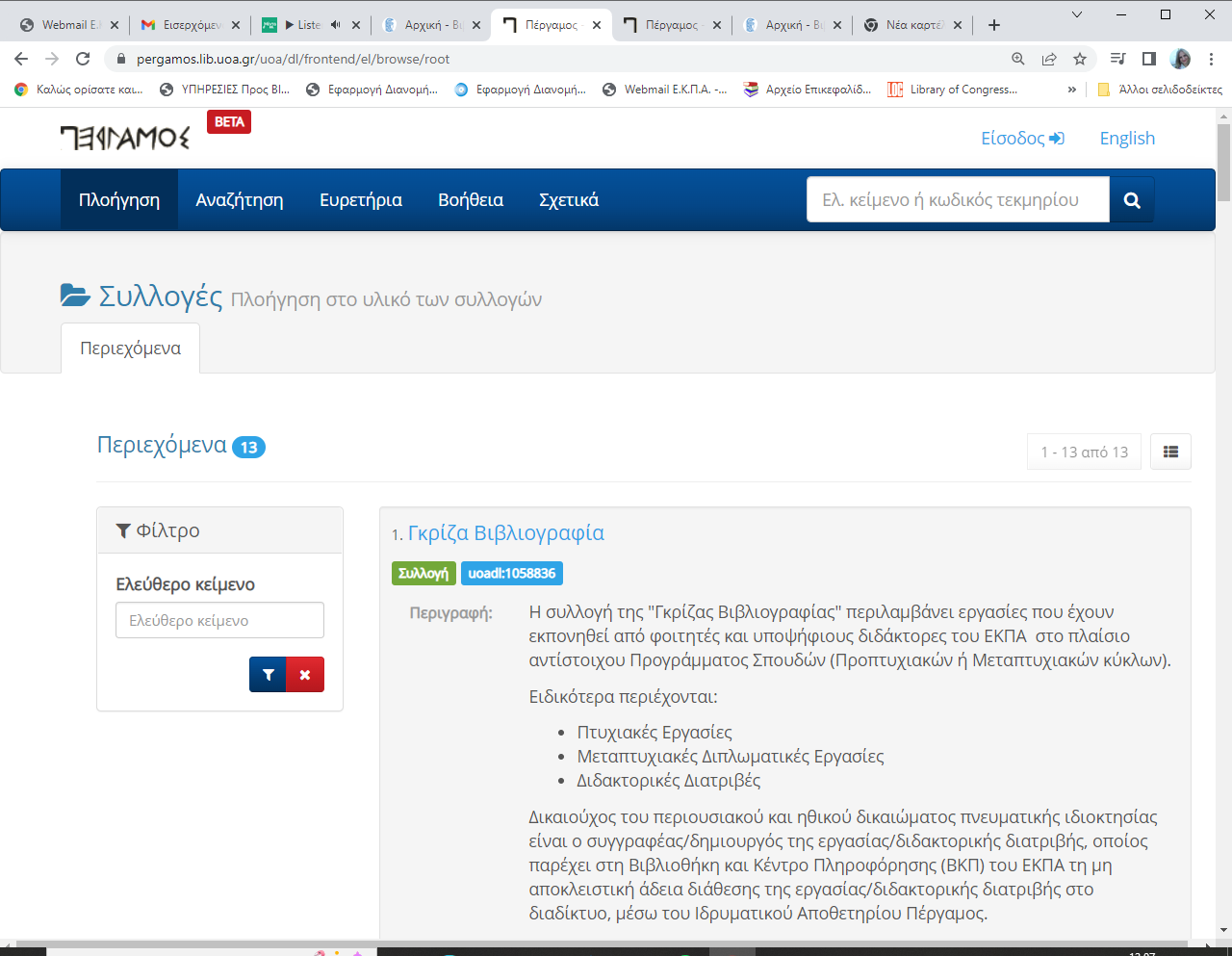 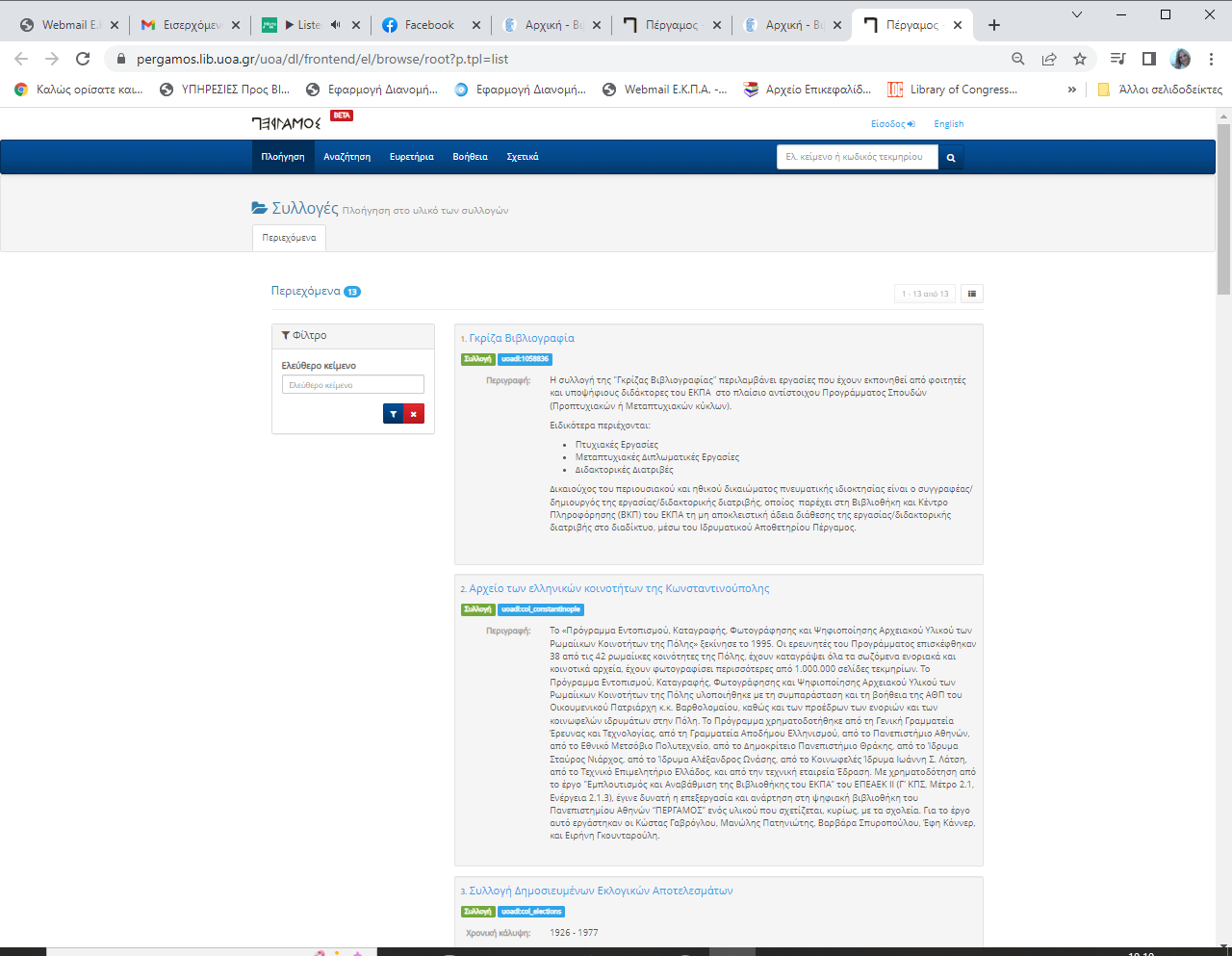 Α.	 «ΠΛΟΗΓΗΣΗ»     Ή  	«ΠΕΡΙΕΧΟΜΕΝΑ»
Γκρίζα Βιβλιογραφία
Αρχείο των ελληνικών κοινοτήτων της Κωνσταντινούπολης
Συλλογή δημοσιευμένων εκλογικών αποτελεσμάτων
Λαογραφικό Αρχείο & Μουσειακή συλλογή του Παν/μίου Αθηνών
Ιστορικό Αρχείο
Αρχείο Μαρασλείου
Συλλογή Μουσείου Ορυκτολογίας & Πετρολογίας
Συλλογή μουσικής Βιβλιοθήκης Κων/νου Α. Ψάχου
Χειρόγραφα Βιβλιοθήκης Φιλοσοφικής Σχολής
Πρακτικά Συνεδρίων
Τιμητικές /  Αφιερωματικές εκδόσεις
Προσβάσιμα Συγγράμματα (ΜοΠροΦμεΑ)
Επιστημονικές δημοσιεύσεις, ερευνητικό κ.ά υλικό
Επιλέγω τη συλλογή στην οποία θέλω να πλοηγηθώ
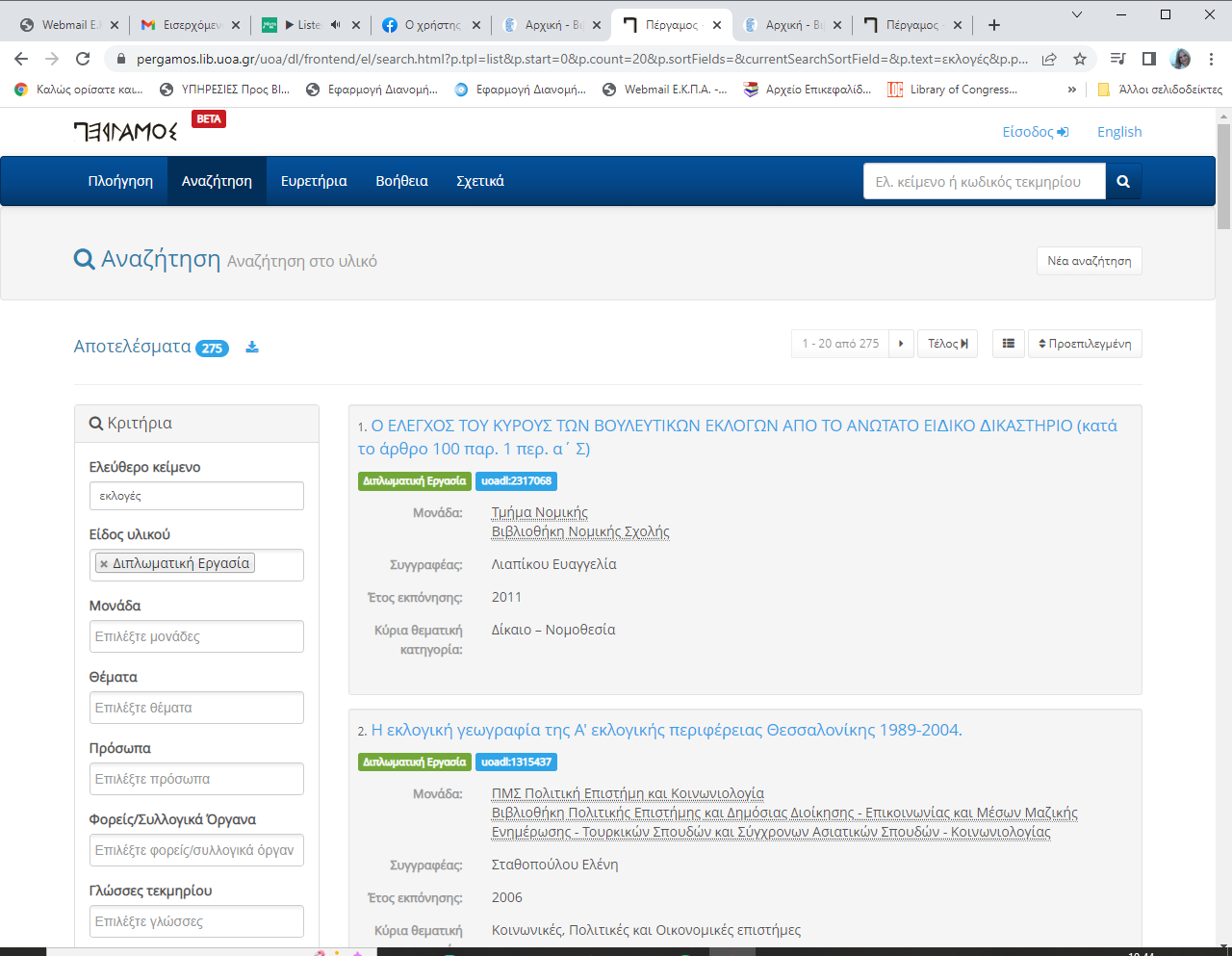 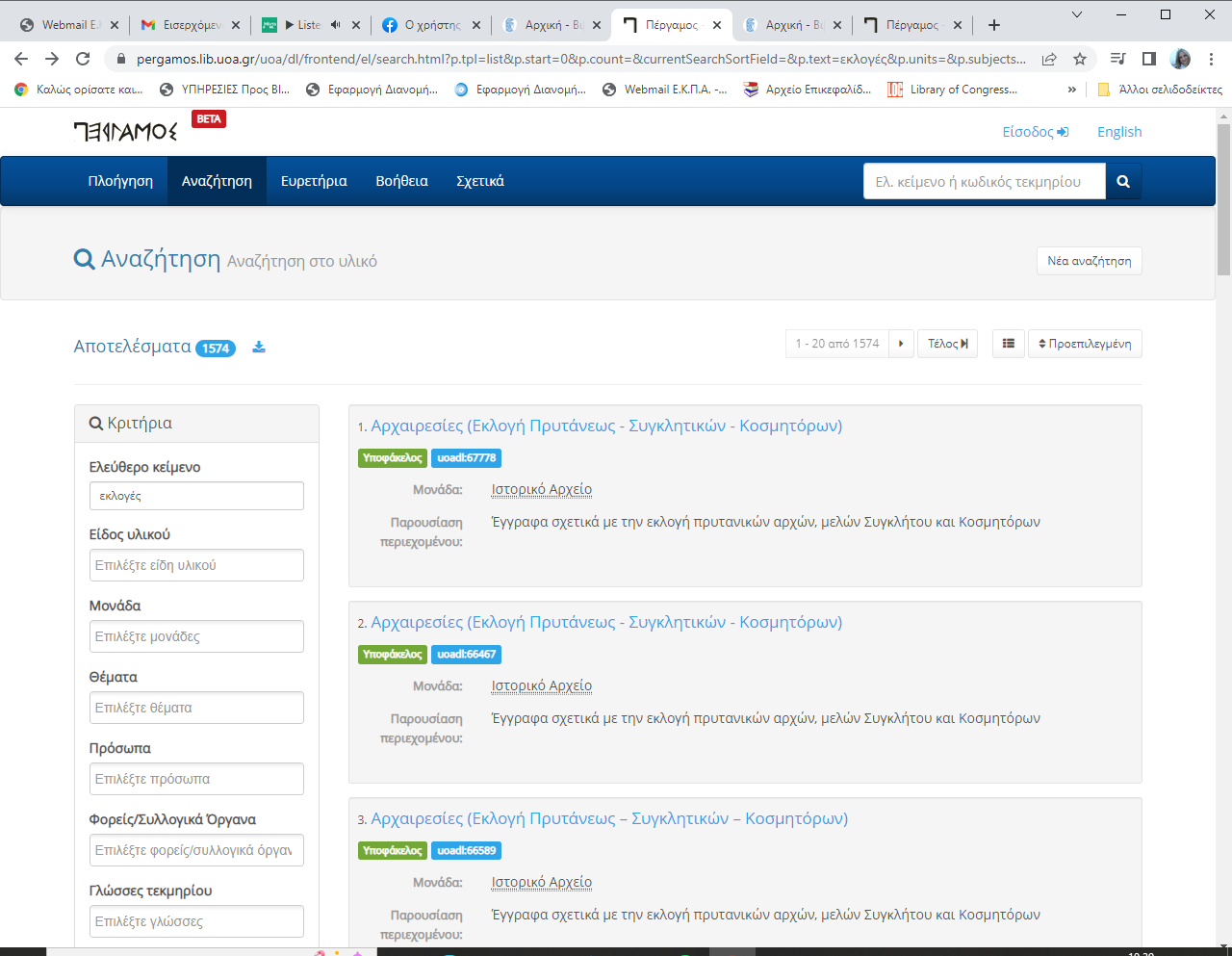 2
1
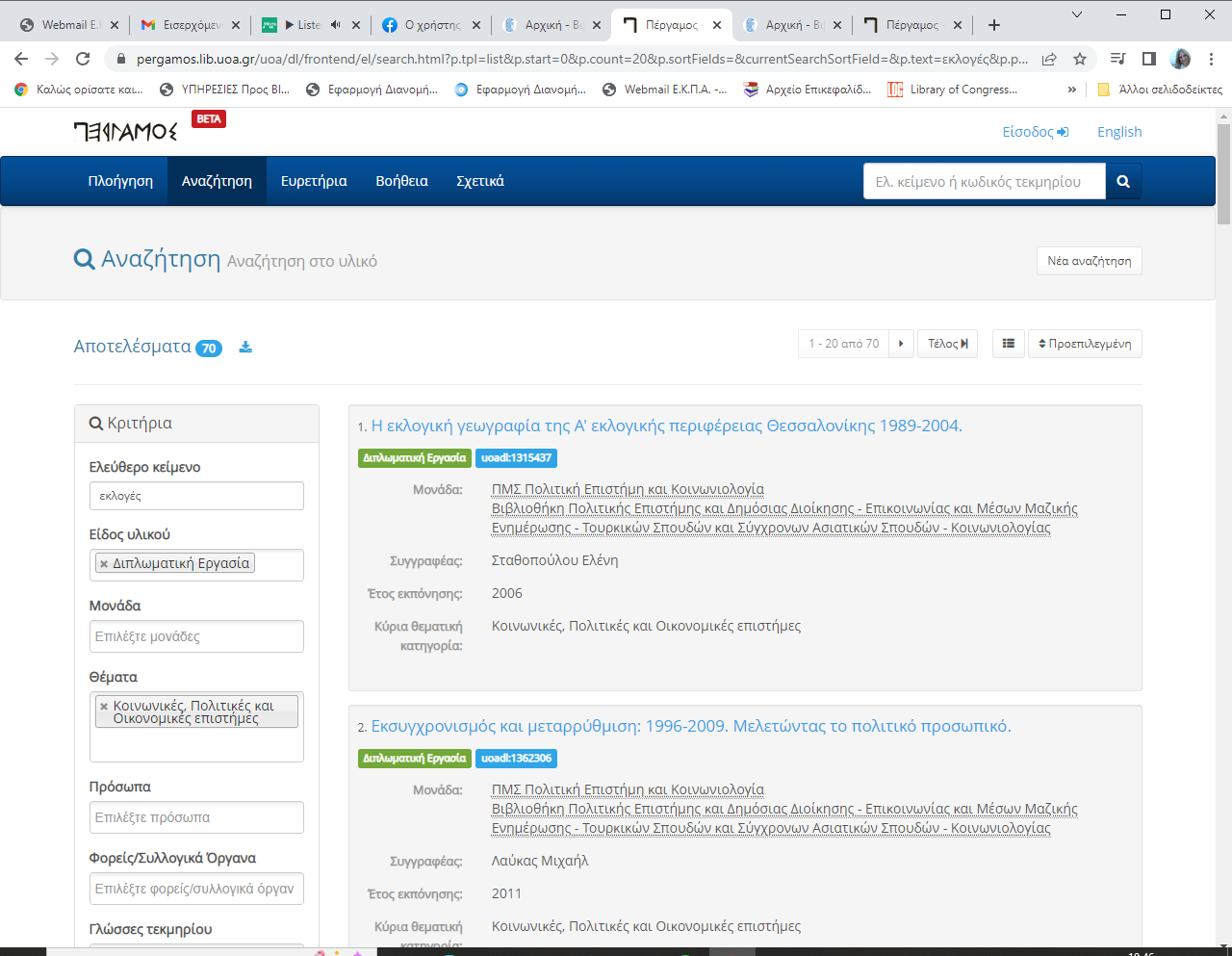 3
1
Β. 	«ΑΝΑΖΗΤΗΣΗ»
όροι αναζήτησης «Εκλογές» + «Διπλωματική Εργασία»
	Αποτελέσματα:  275  εγγραφές
Όρος αναζήτησης «Εκλογές»
	Αποτελέσματα:  1574 εγγραφές
3.  όροι αναζήτησης «Εκλογές» + «Διπλωματική Εργασία» + «Κοινωνικές, Οικονομικές και Πολιτικές Επιστήμες»
	Αποτελέσματα:  70 εγγραφές
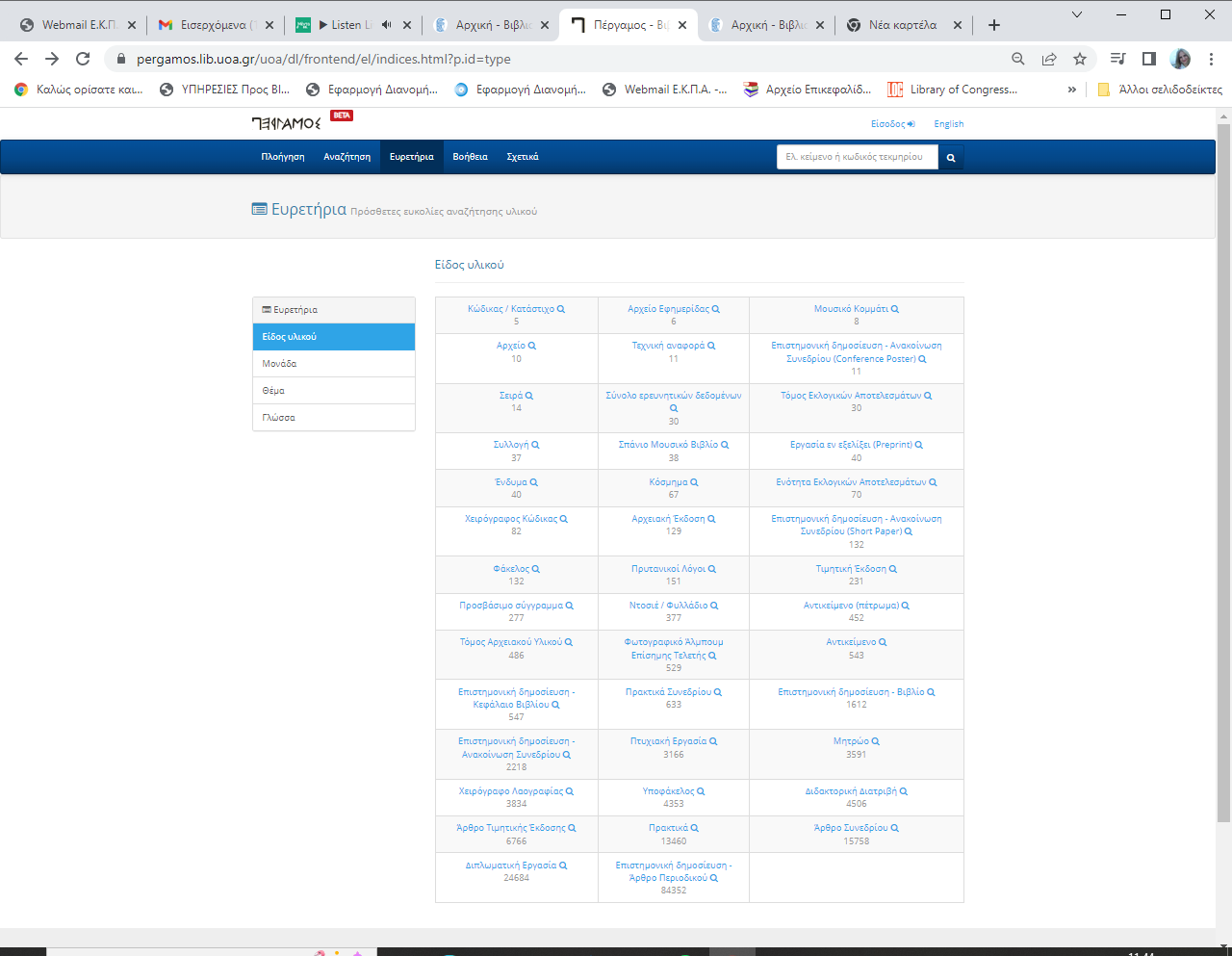 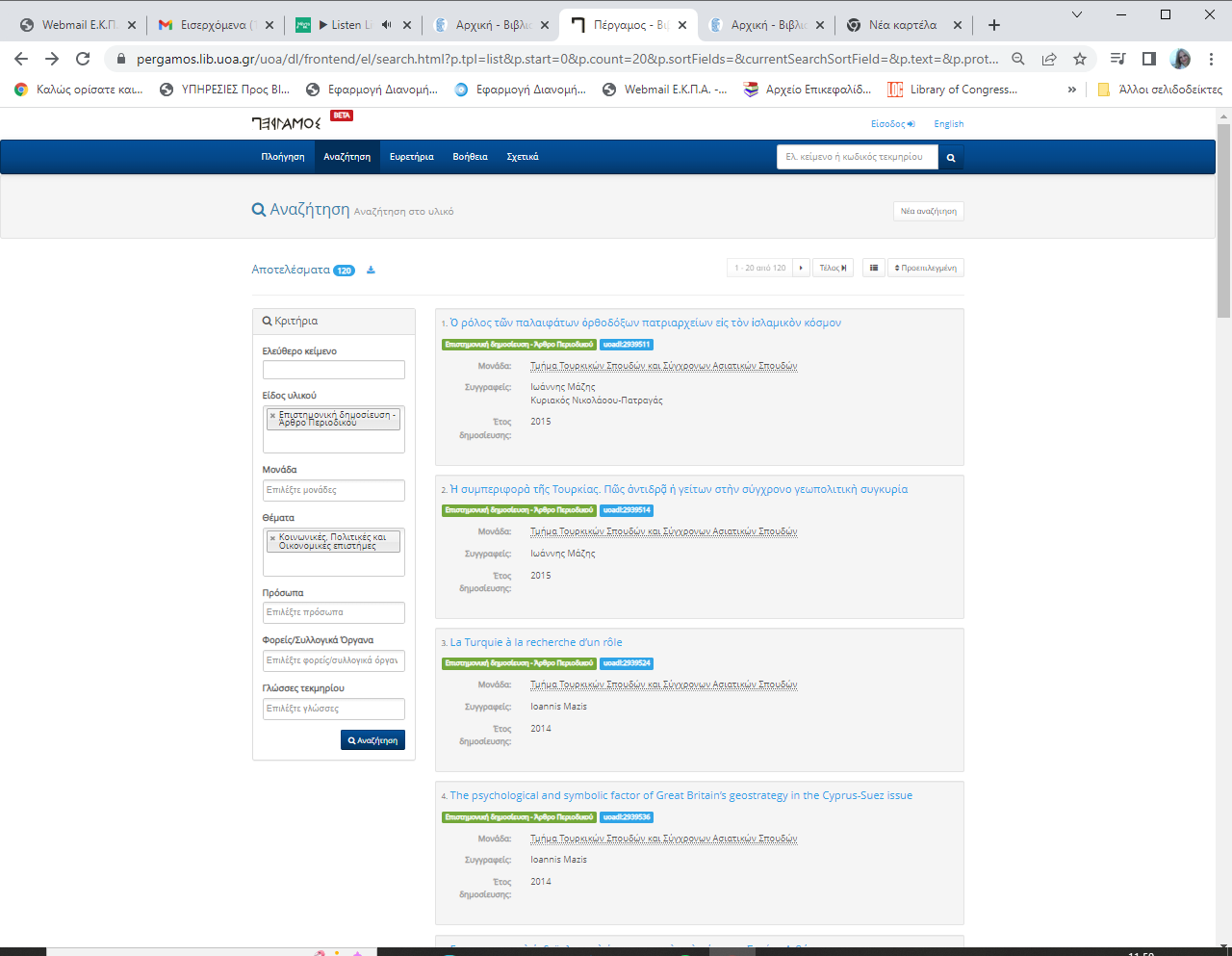 2
3
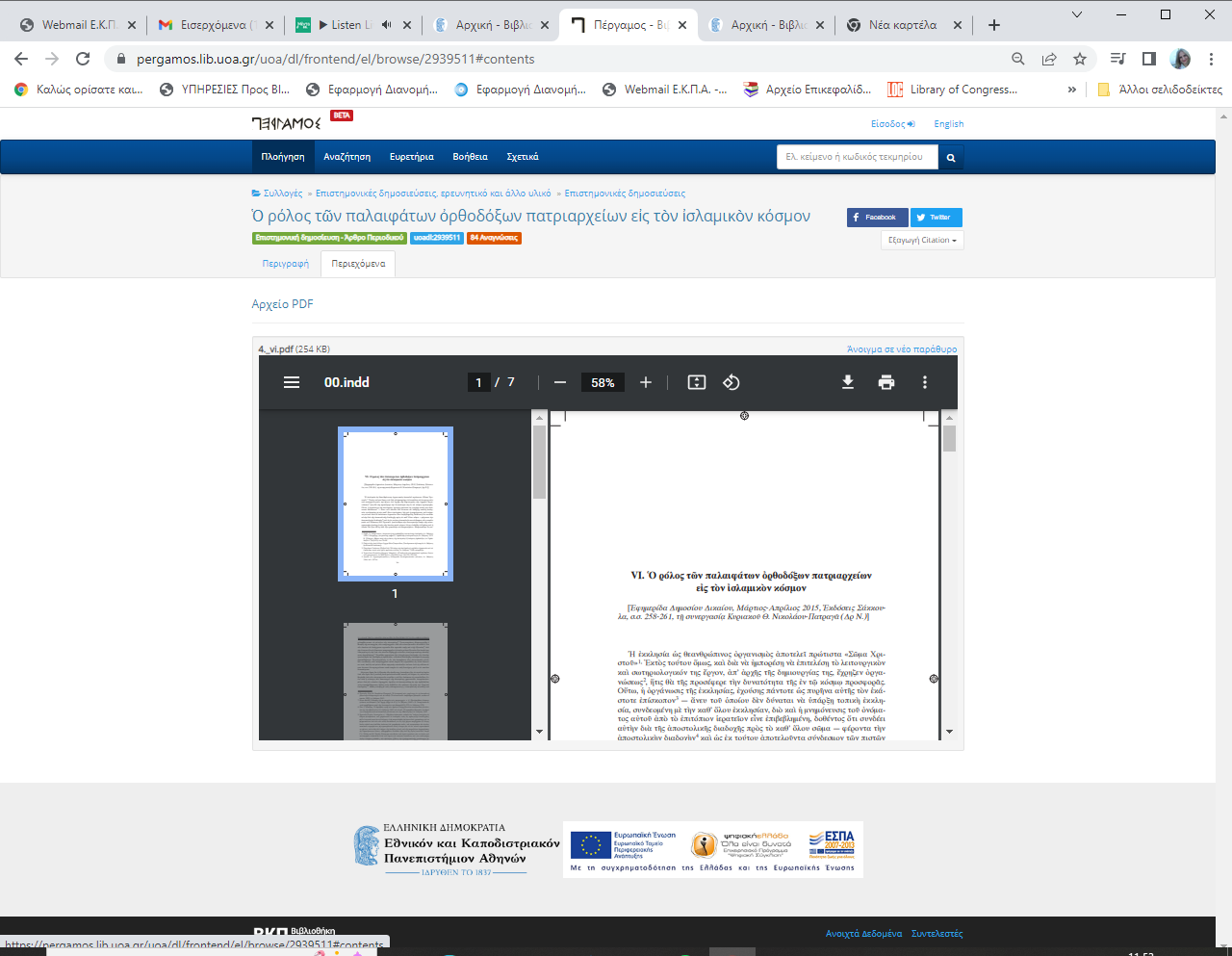 1
Γ. 	 «ΕΥΡΕΤΗΡΙΟ» - 	είδος υλικού
2.	Περιορίζω τα αποτελέσματα με θέμα «Κοινωνικές, Πολιτικές και Οικονομικές Επιστήμες» - Αποτελέσματα:  120 εγγραφές
Επιλέγω πχ «Επιστημονική δημοσίευση – Άρθρο Περιοδικού»
	Αποτελέσματα:  84352 εγγραφές
3.	Επιλέγω τίτλο και,  εκτός από την «περιγραφή» του υλικού, μπορώ να έχω το πλήρες κείμενο από τα «Περιεχόμενα»
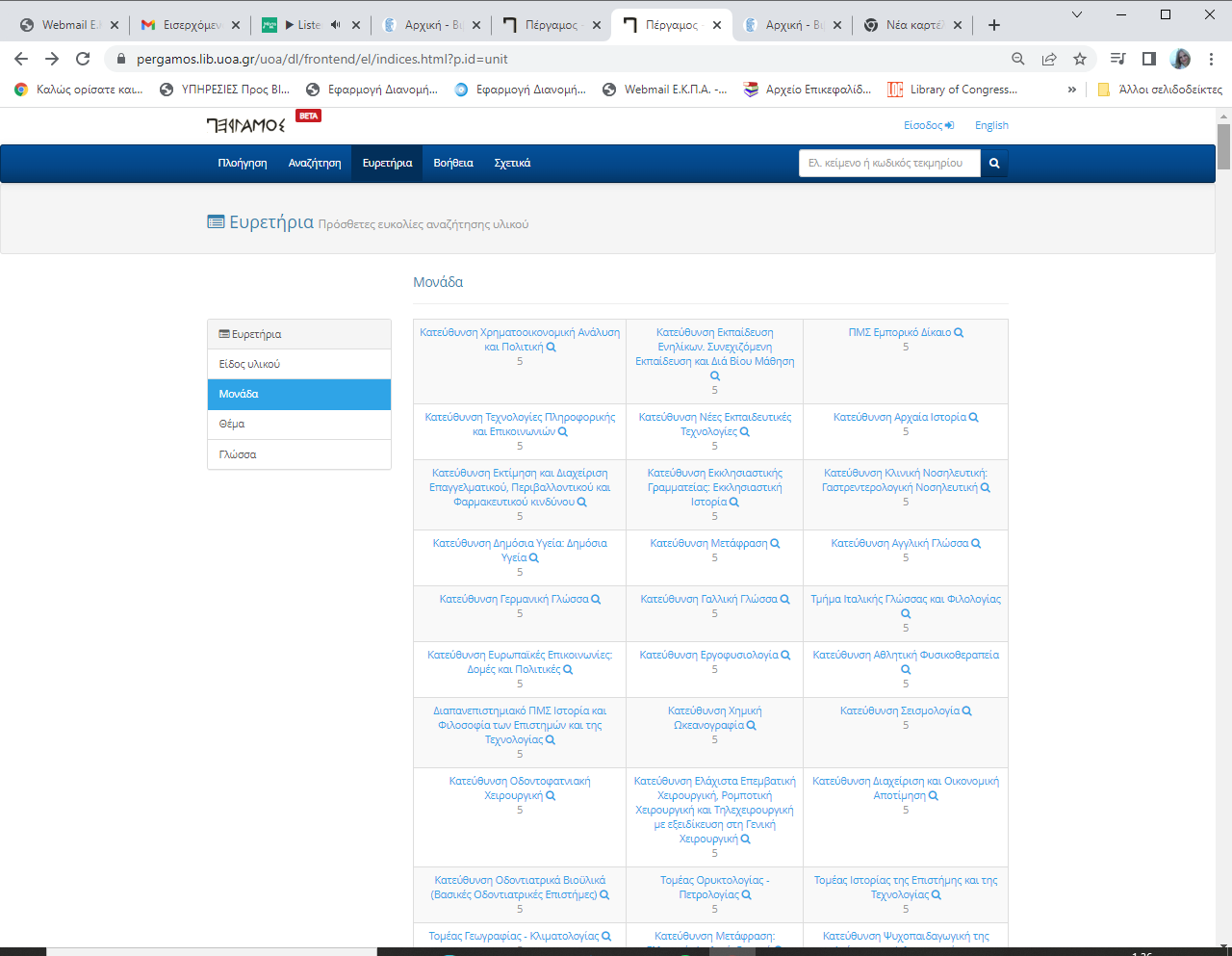 Γ.  «ΕΥΡΕΤΗΡΙΟ» - Μονάδα
Επιλέγεται η «Μονάδα» του Πανεπιστημίου Αθηνών από την οποία προέρχεται το προς αναζήτηση υλικό.
Π.χ. «Βιβλιοθήκη Πολιτικής Επιστήμης και Δημόσιας Διοίκησης - Επικοινωνίας και Μέσων Μαζικής Ενημέρωσης - Τουρκικών Σπουδών και Σύγχρονων Ασιατικών Σπουδών – Κοινωνιολογίας»
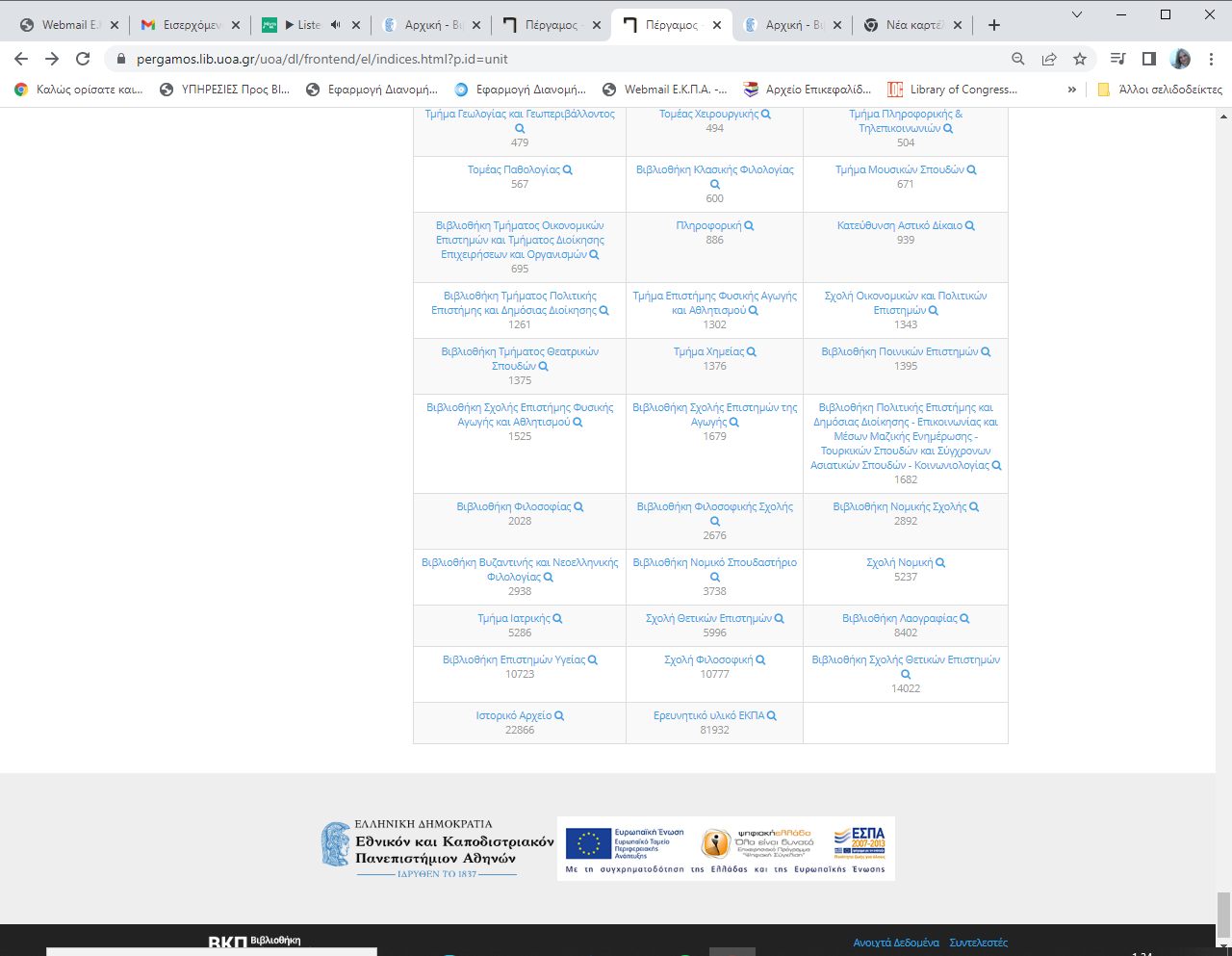 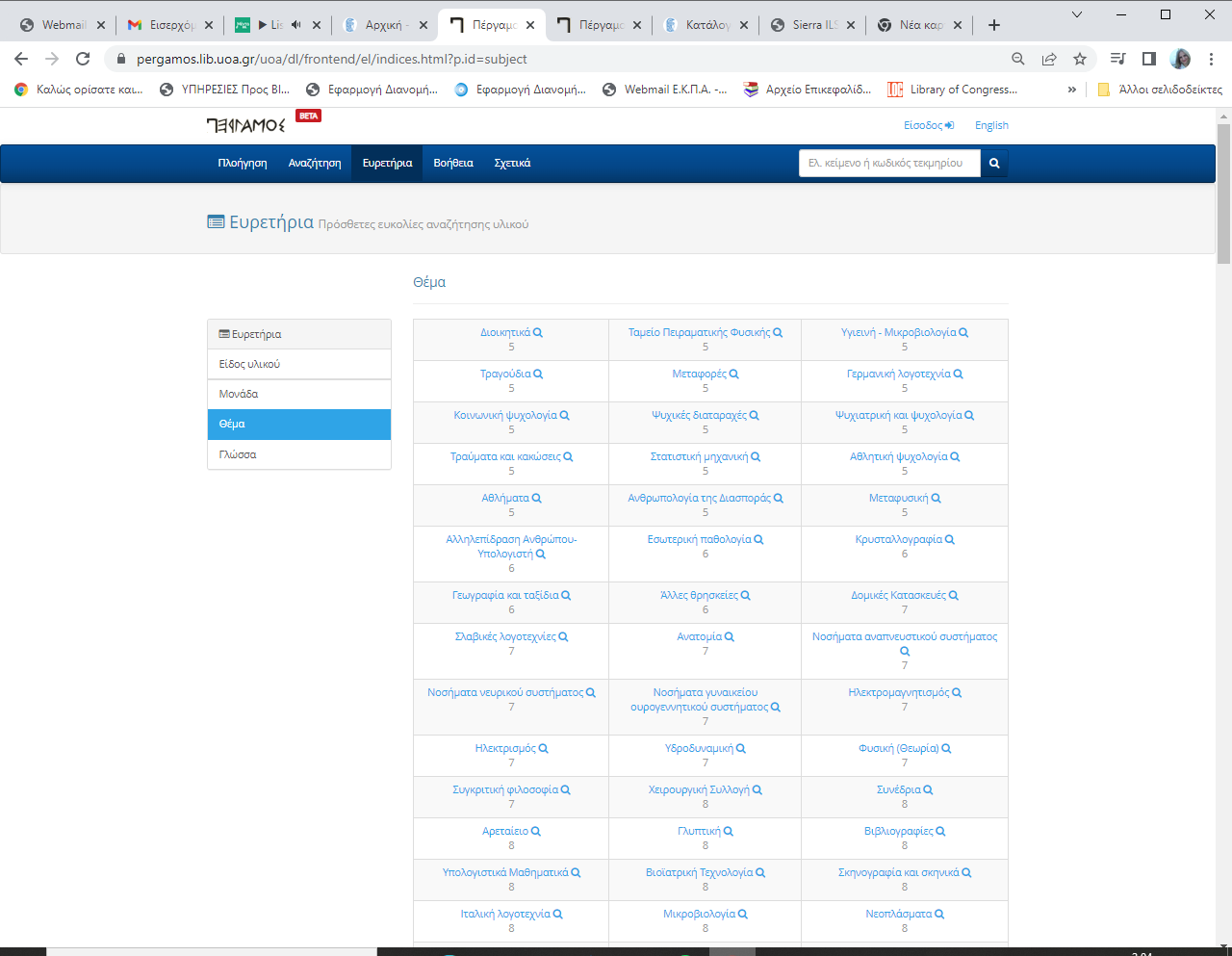 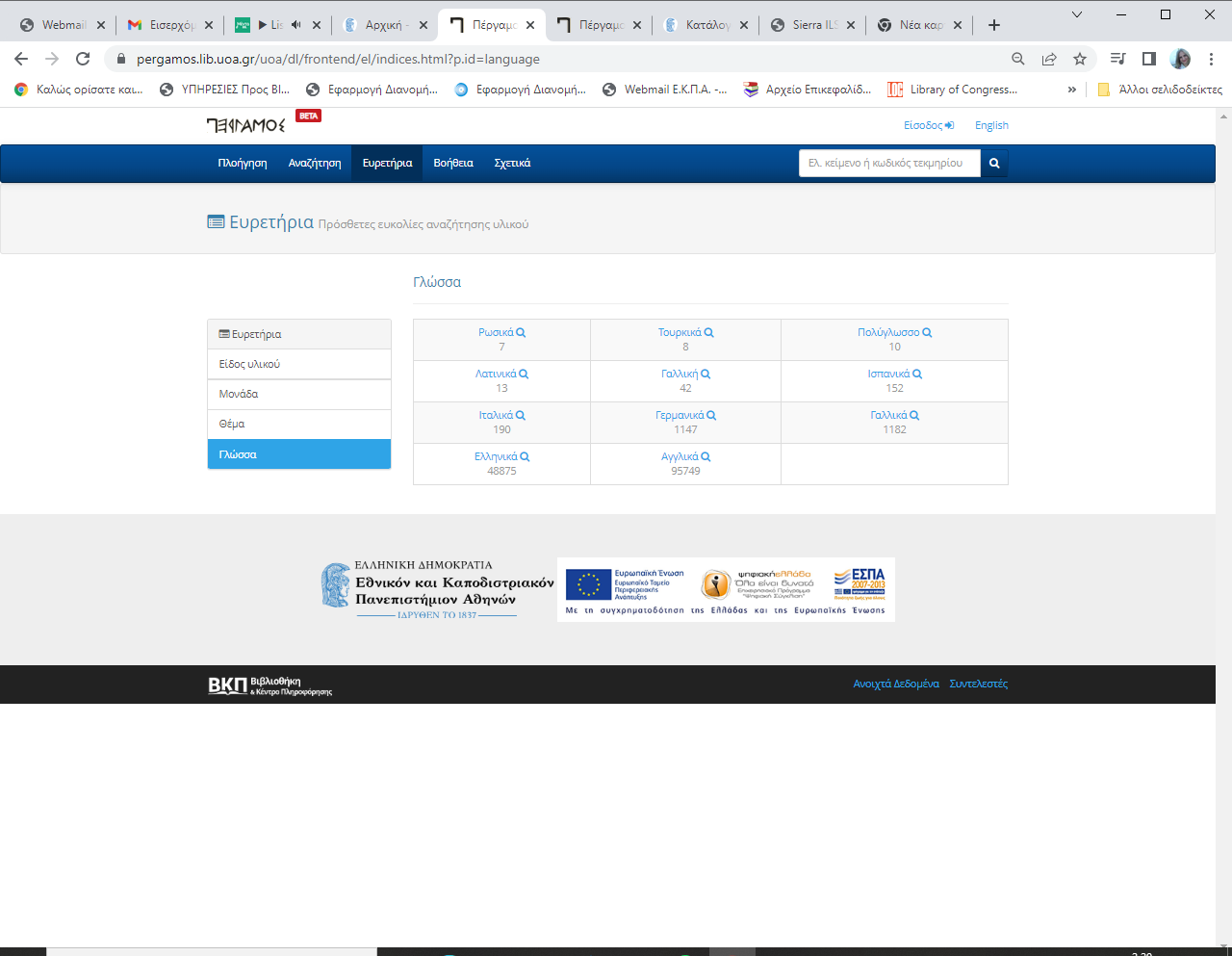 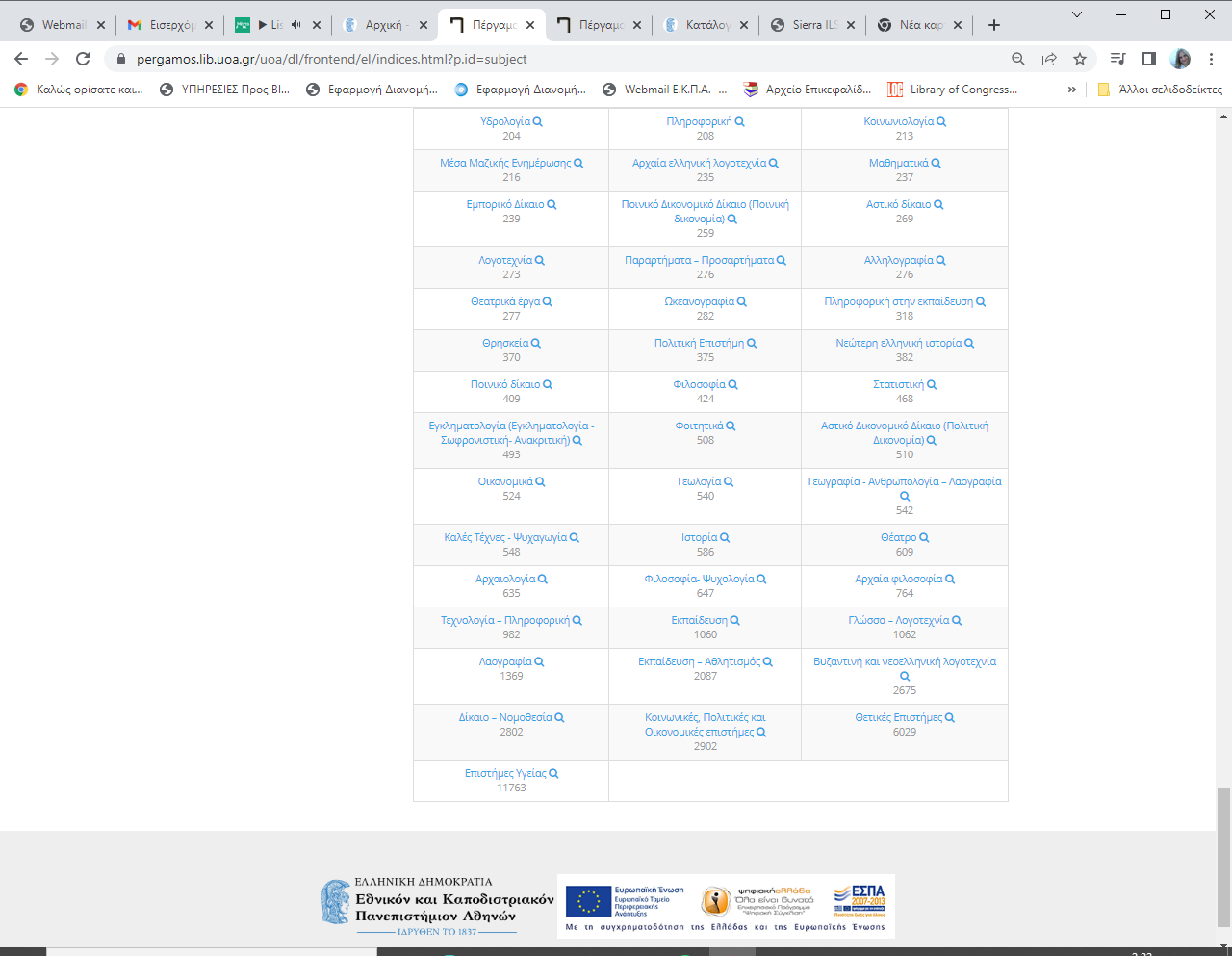 Γ.  «ΕΥΡΕΤΗΡΙΟ» - Θέμα
Γ.  «ΕΥΡΕΤΗΡΙΟ» - Γλώσσα
Επιλέγω «Κοινωνικές, Πολιτικές και Οικονομικές επιστήμες»
2.	Επιλέγω υλικό με βάση τη γλώσσα του τεκμηρίου
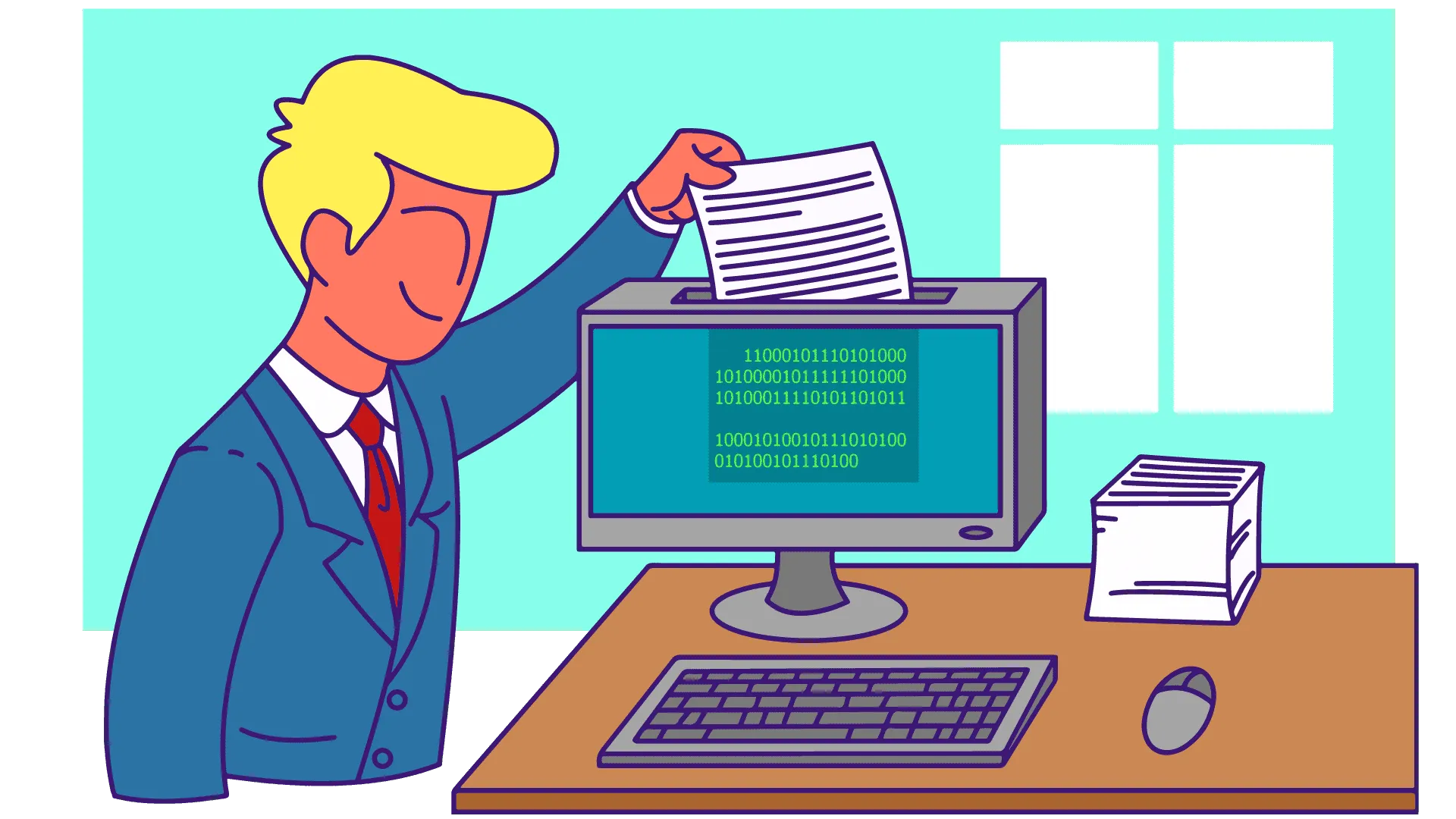 Μάθε περισσότερα για τη Βιβλιοθήκη: econpol.lib.uoa.gr
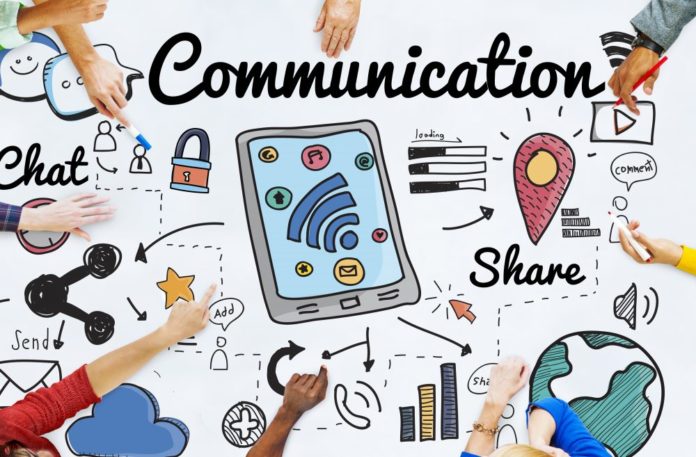 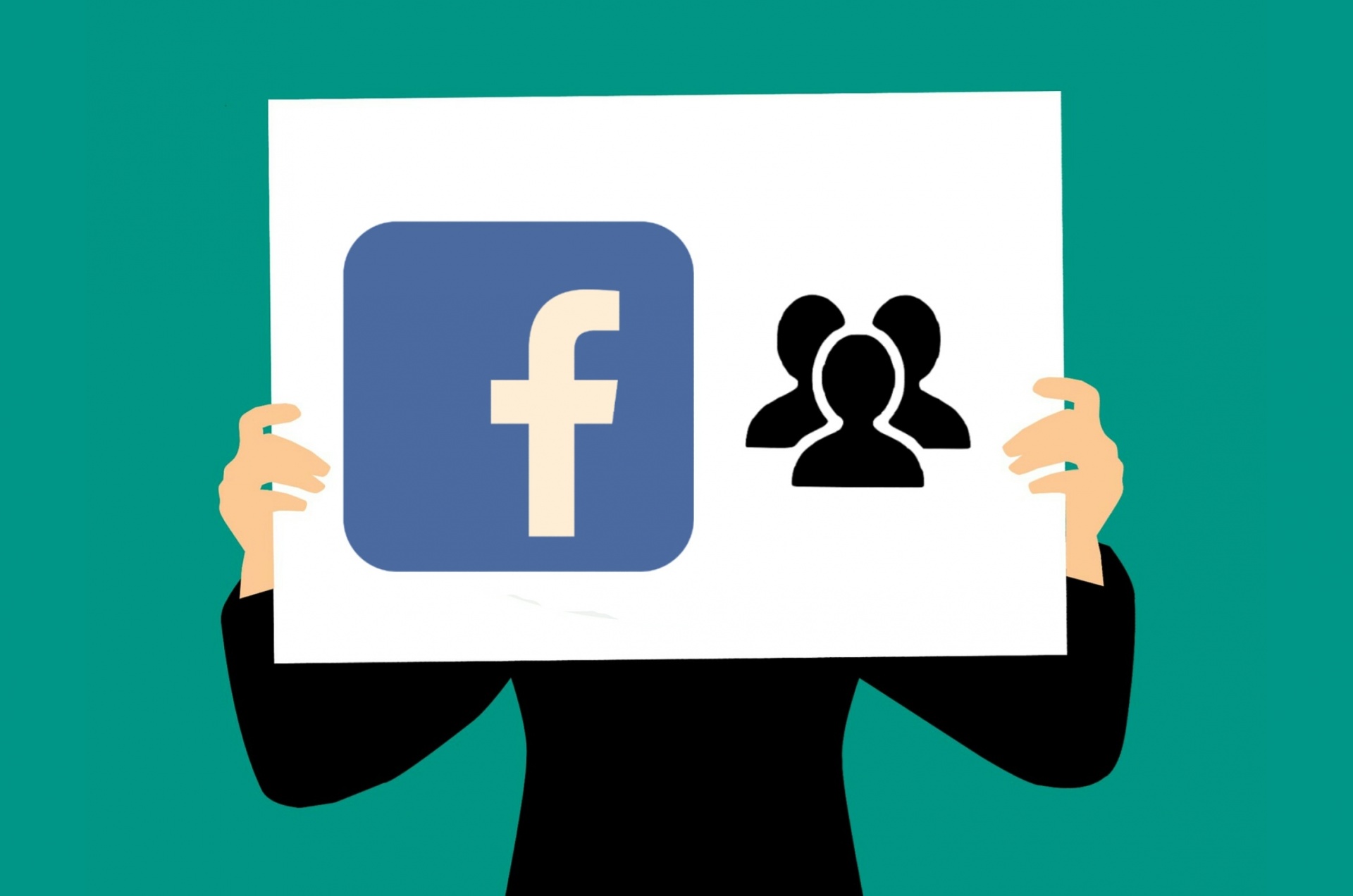 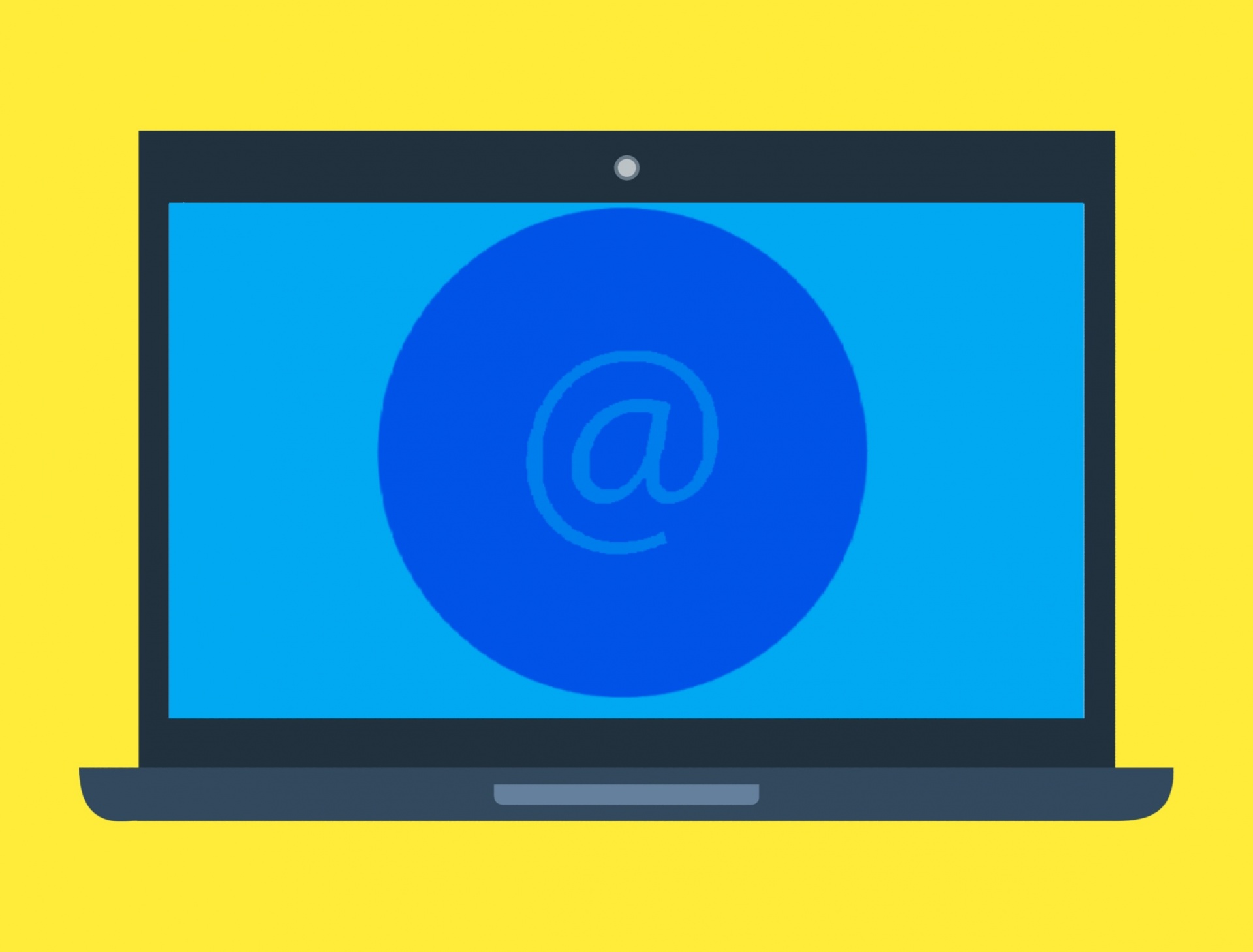 Βιβλιοθήκη Σχολής Οικονομικών & Πολιτικών Επιστημών ΕΚΠΑ
cen_ope@lib.uoa.gr
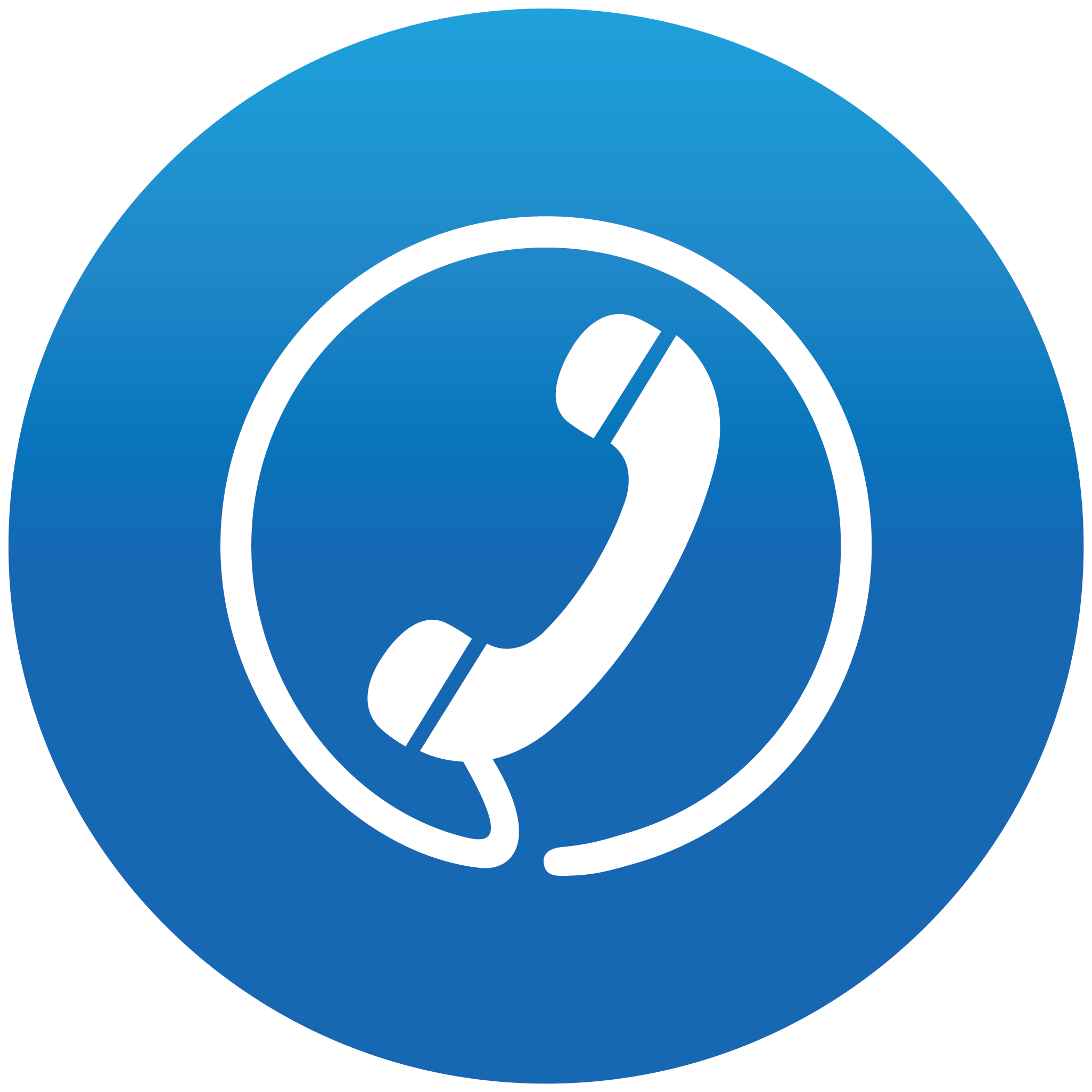 210 3689533 (Τμήματα ΠΕΔΔ-ΕΜΜΕ-ΤΣΣΑΣ- ΚΟΙΝΩΝΙΟΛΟΓΙΑΣ)
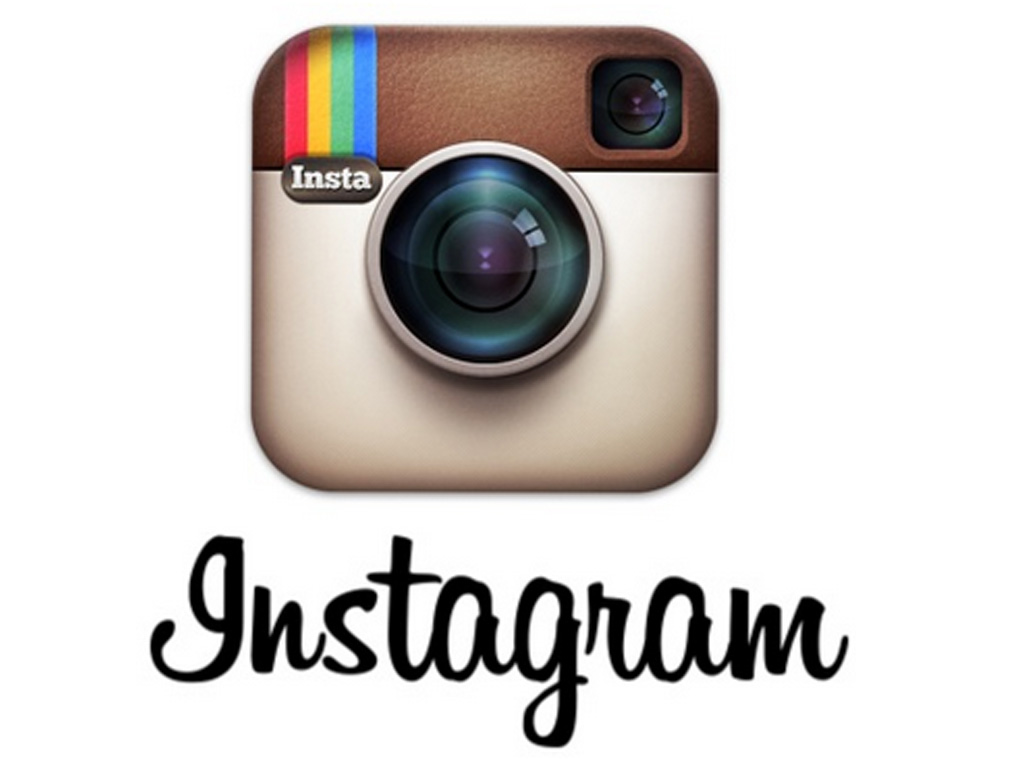 ope.lib
210 3688086 (Τμήματα ΤΟΕ – ΔΕΟ)
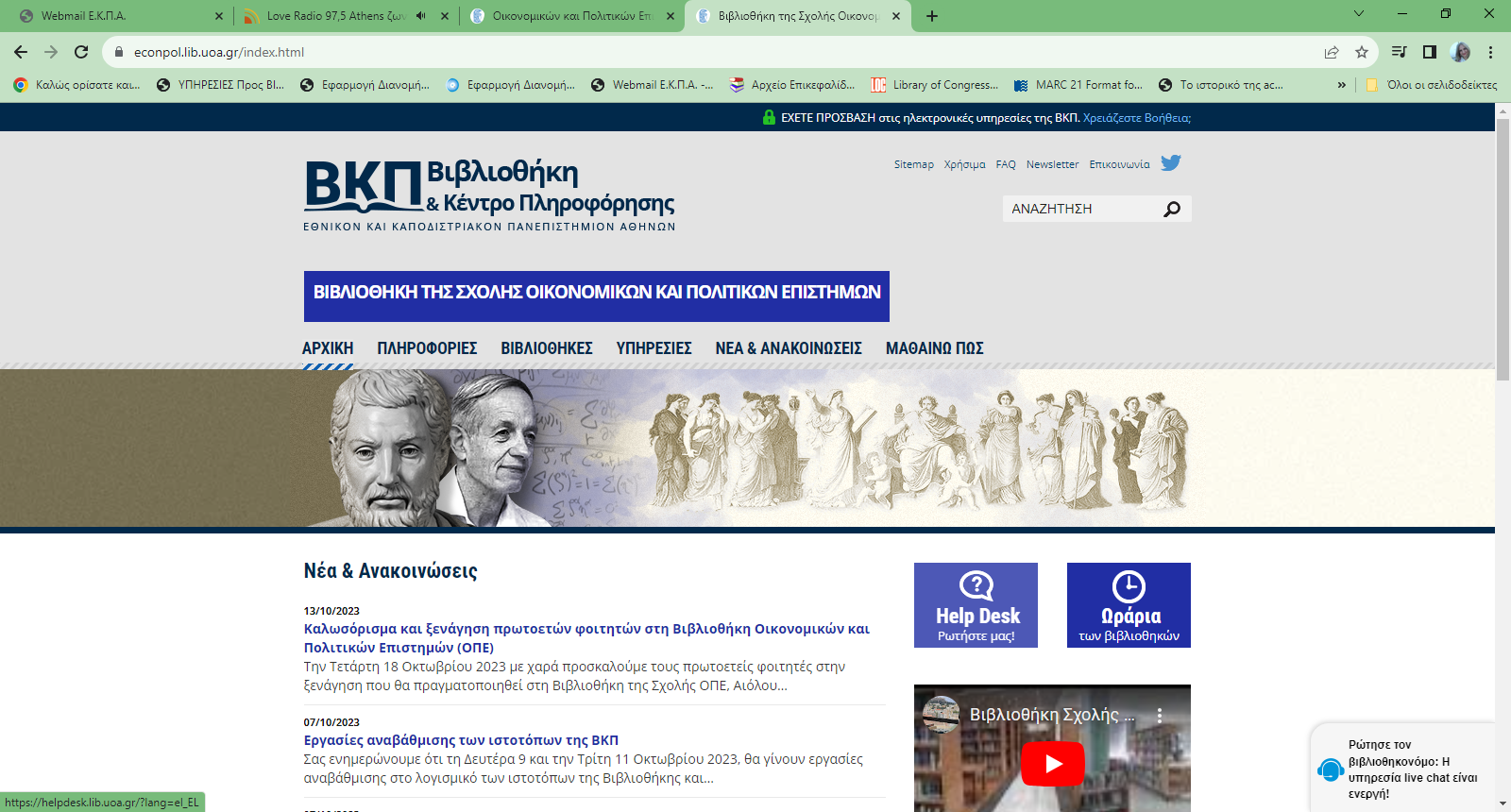 Βιβλιοθήκη Σχολής ΟΠΕ Πανεπιστημίου Αθηνών
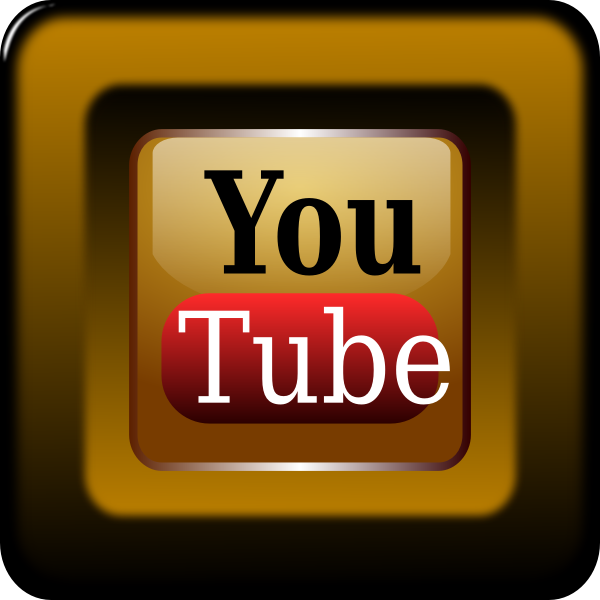 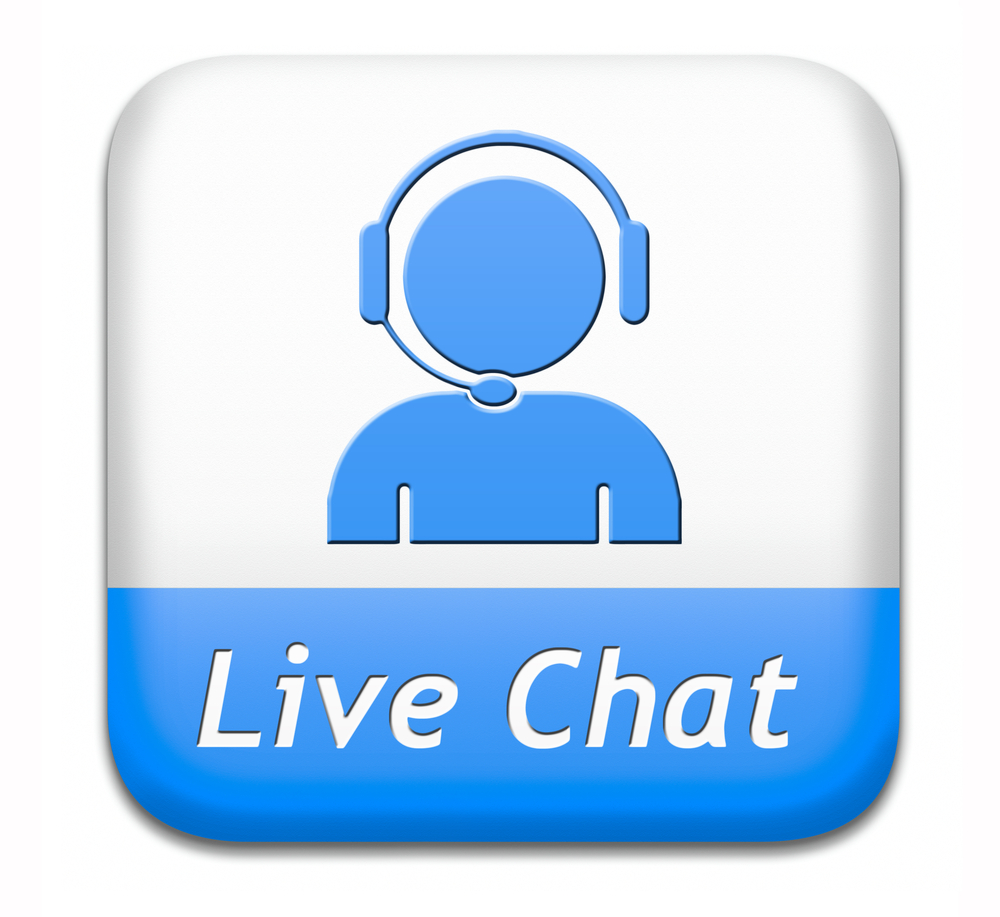 Ρώτησε τον βιβλιοθηκονόμο